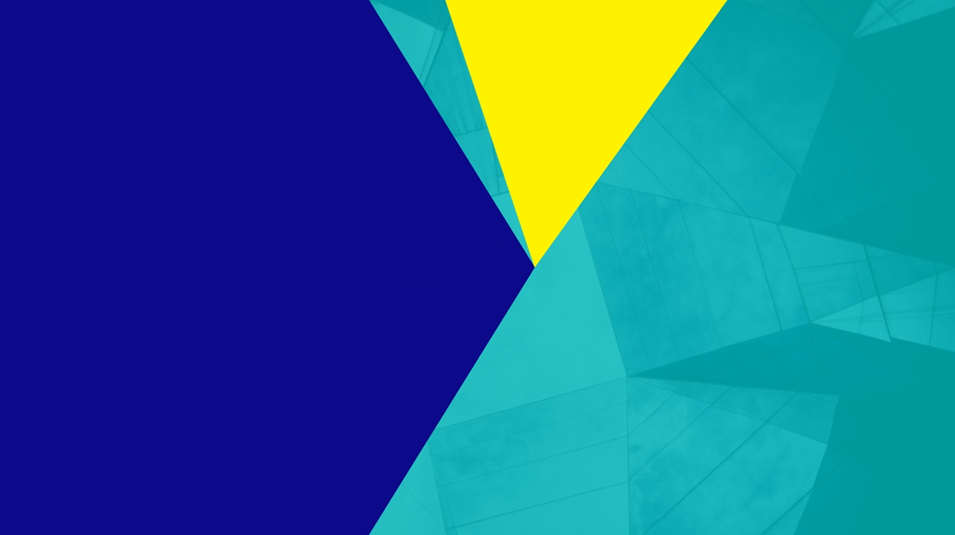 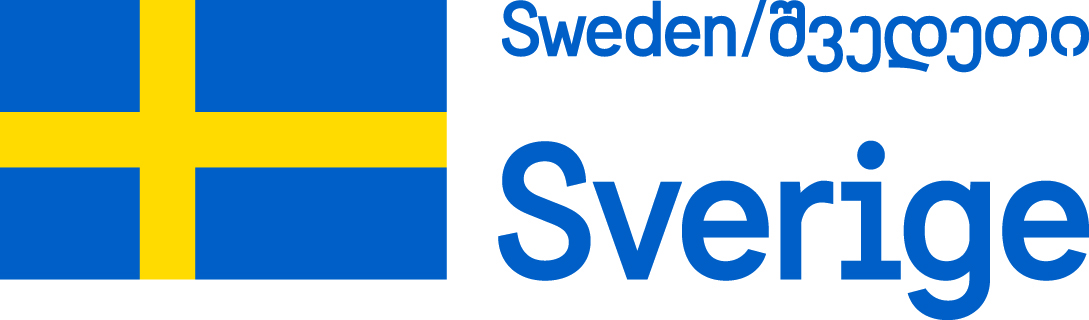 Swedish 
Government Scholarships
available for Citizens of Georgia
Embassy of Sweden in Tbilisi
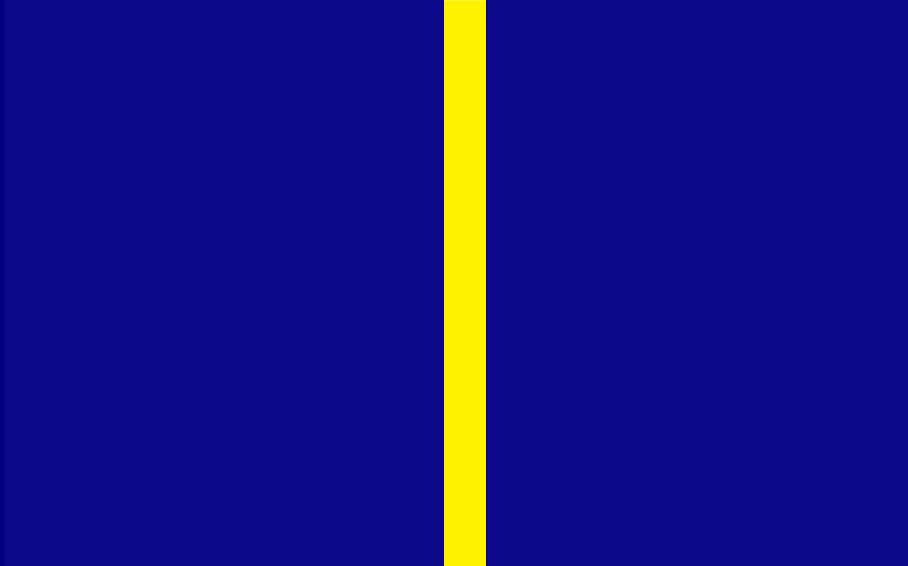 Statistics
Each year around 50-60 applicants from Georgia are granted with various scholarships:
 30-40 leadership programs;
 4-6 Peer Shadowing;8
 12 Master Studies;
  2-4 PhD and Post-Doc Researches;
Citizens of Georgia

May apply for VISBY 
Region Scholarships.

The Region Unites:
 Georgia;
 Ukraine;
 Azerbaijan; 
 Armenia; 
 Belarus;
 Moldova;
 Russia.
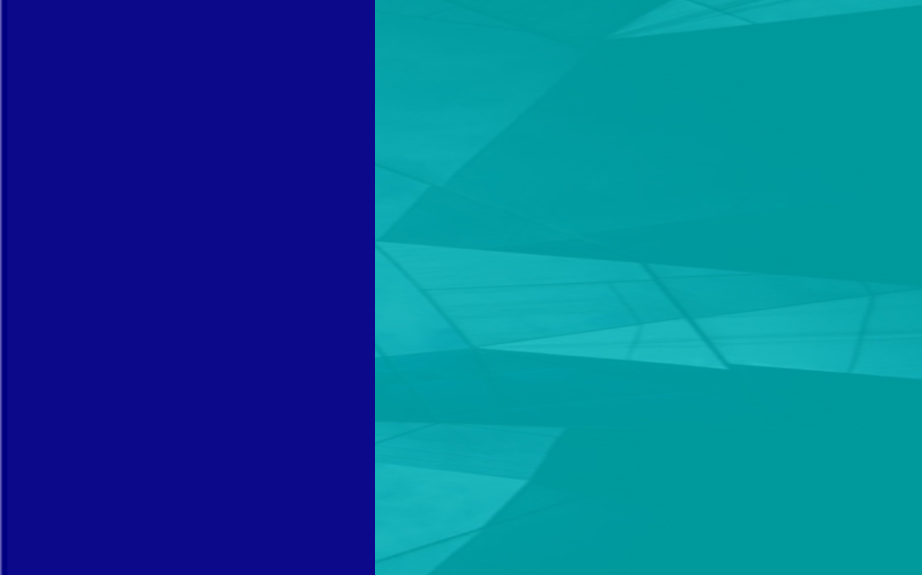 Scholarships are granted by Swedish Institute – SI

SI is a government agency that promotes interest and
trust in Sweden around the world.

For Question why Sweden we may say:
 Fully funded scholarships 
(tuition, accommodation, insurance, travel);
 Flexible Schedule (sandwich model 3/6/12 months);
Best material and digital learning materials;
 Conditions of living and studying;
 Engagement in alumni networks.
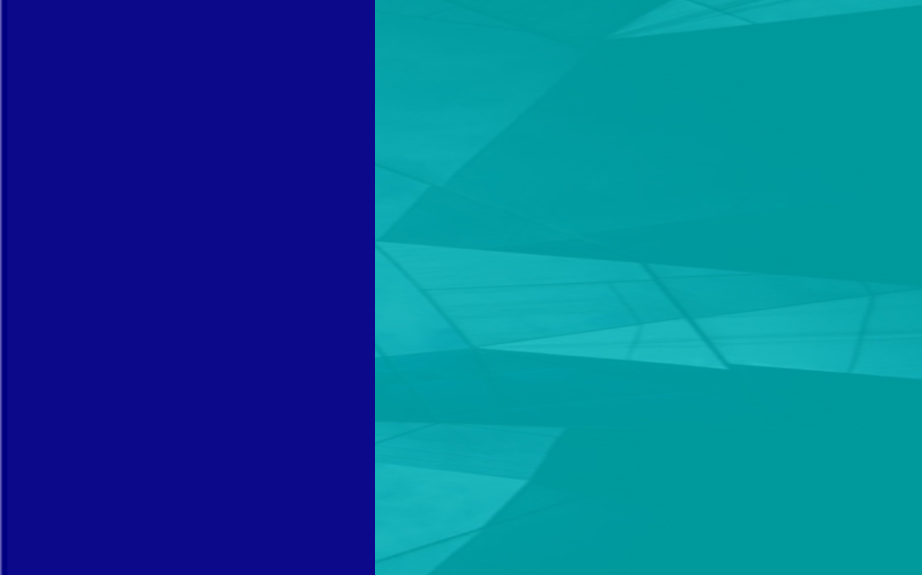 Scholarships  are granted in the frames of project 
“Study In Sweden” run by Swedish Institute.
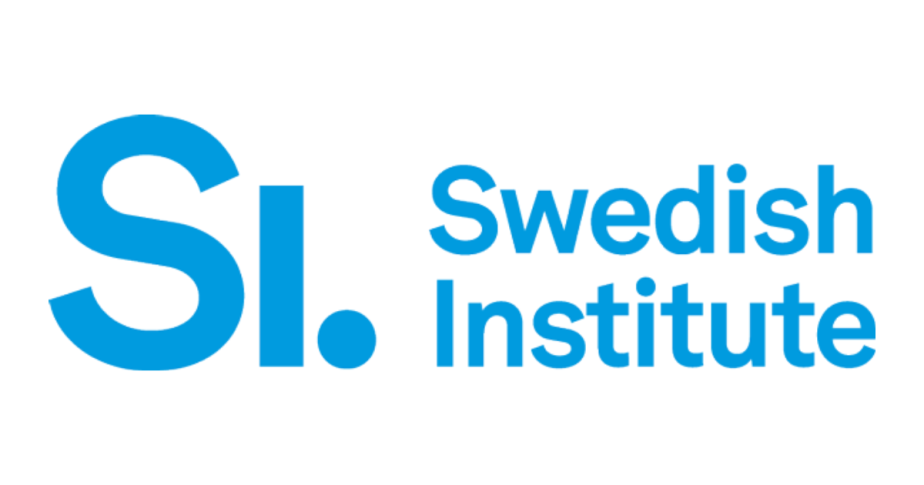 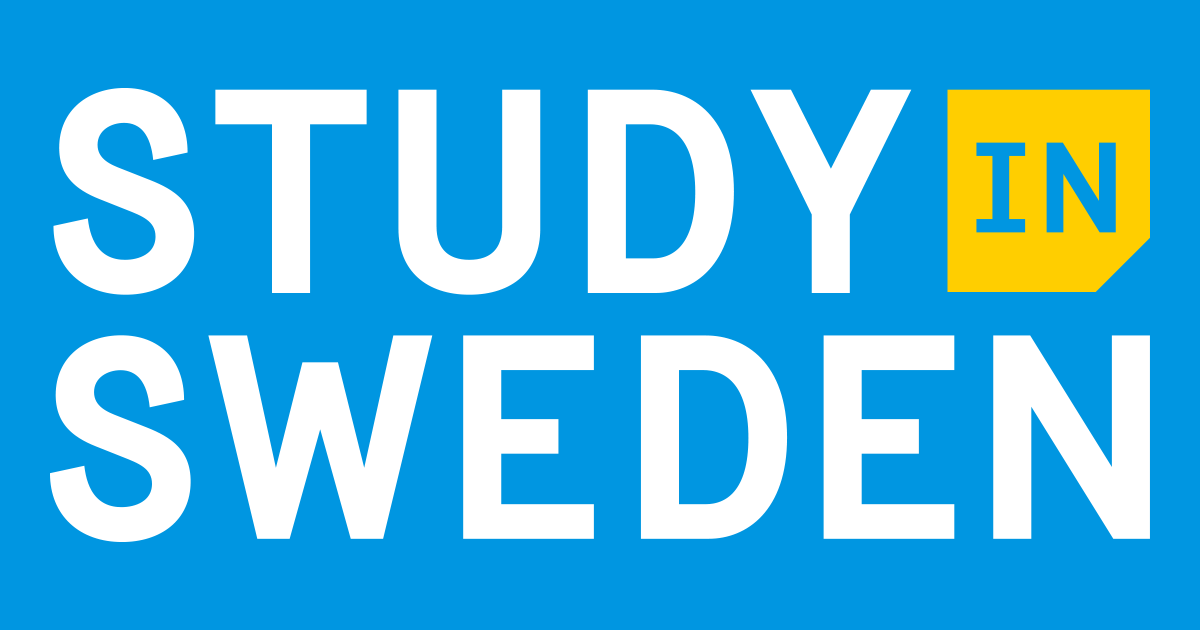 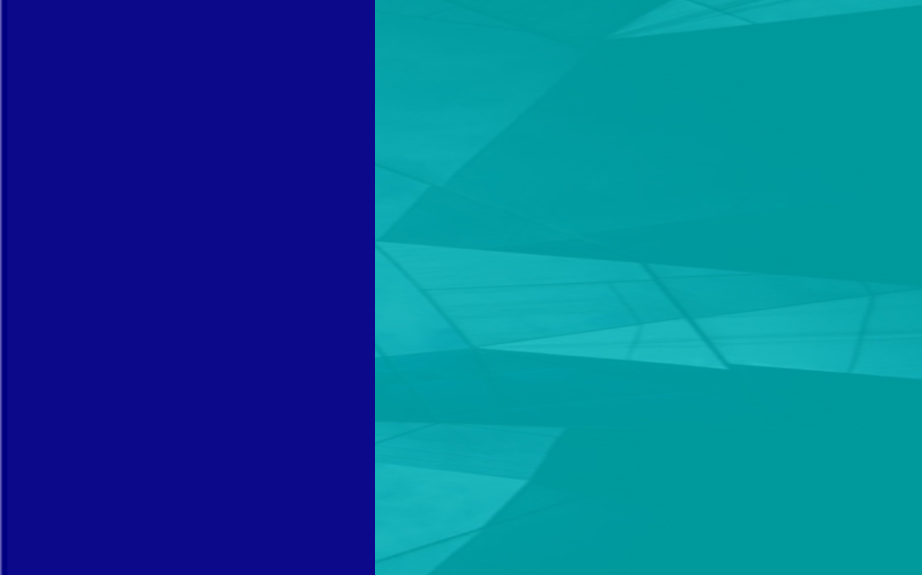 3 types of Scholarships:
VISBY Scholarships – Master, PhD and Post-Doc;
Leadership Scholarships – SAYP (Summer Academy for Young participants) and BALTICLEAD (Sustainable Entrepreneurship Program);
Professional Exchange – PEER SHADOWING (available only for SAYP alumnus)

Additionally SI offers
Special Funding and Grants 
Alumni Grants

All info on www.si.se
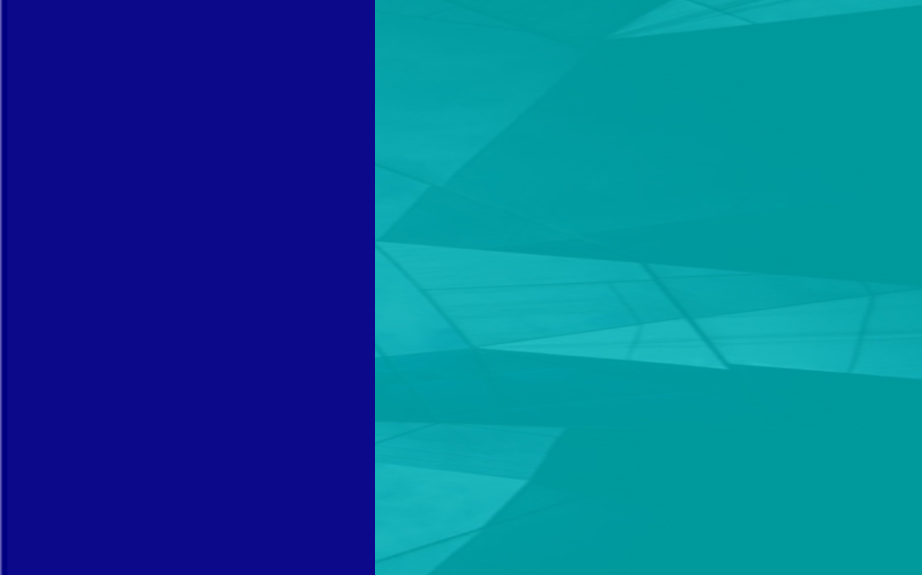 Dates:
VISBY Scholarships – Open December - February;
Leadership Scholarships – Open Feb/March-May;
Professional Exchange – Open all year round

Additionally SI offers
Special Funding and Grants – depend on 
Alumni Grants - Open all year round

All info on www.si.se
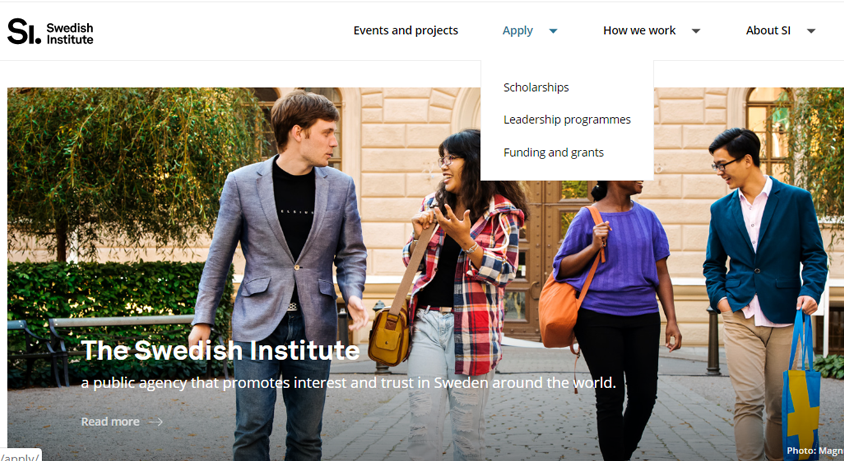 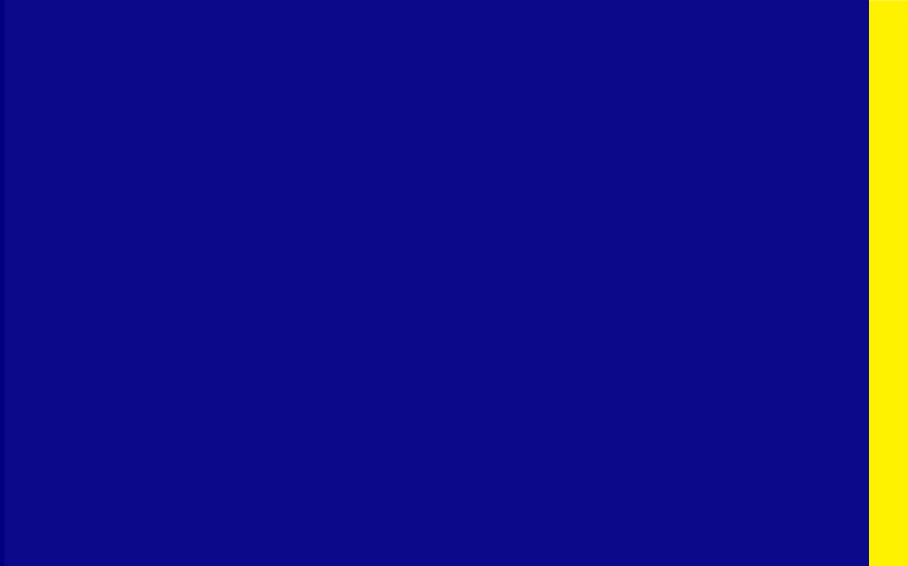 Full scholarship / Application fee – 900 SEK up to 4 positions
– Travel (5000 SEK),
 + VISBY  grant (studying fee + insurance)  
+ Scholarship: 
Master  around 9000 SEK (900 EUR), 
PHD – 18000 SEK, 
Post-doc / Senior Researcher – 21000 SEK

Whole process done by means of online portal - www.universityadmissions.se 

Info: www.si.se

Contact us: https://www.facebook.com/swedenalumninetworkgeorgia/
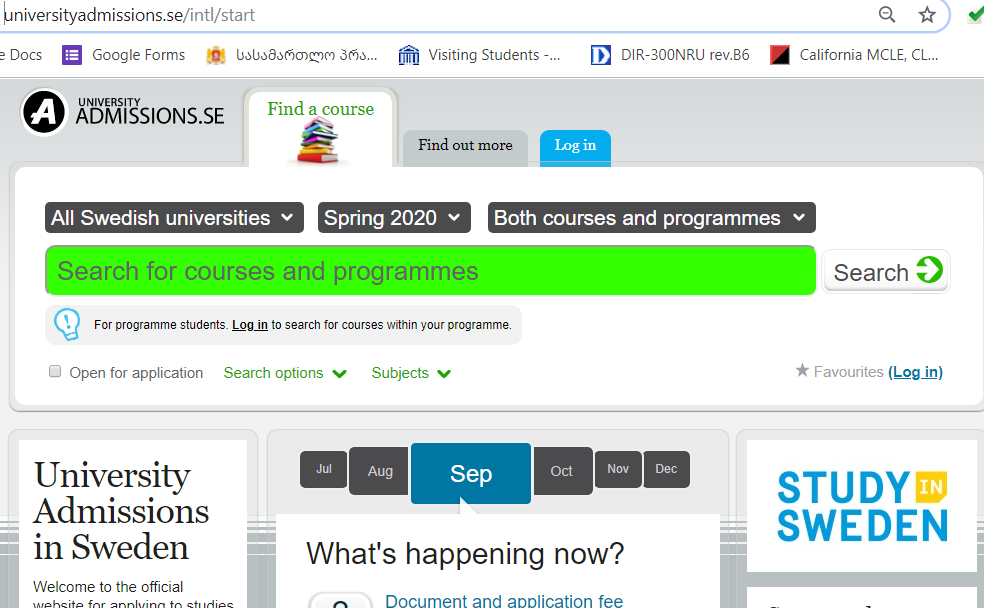 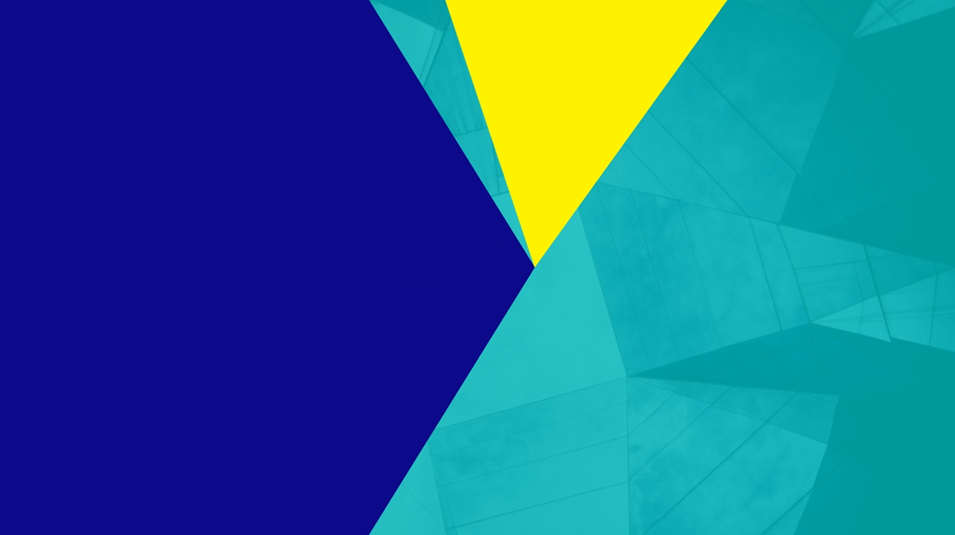 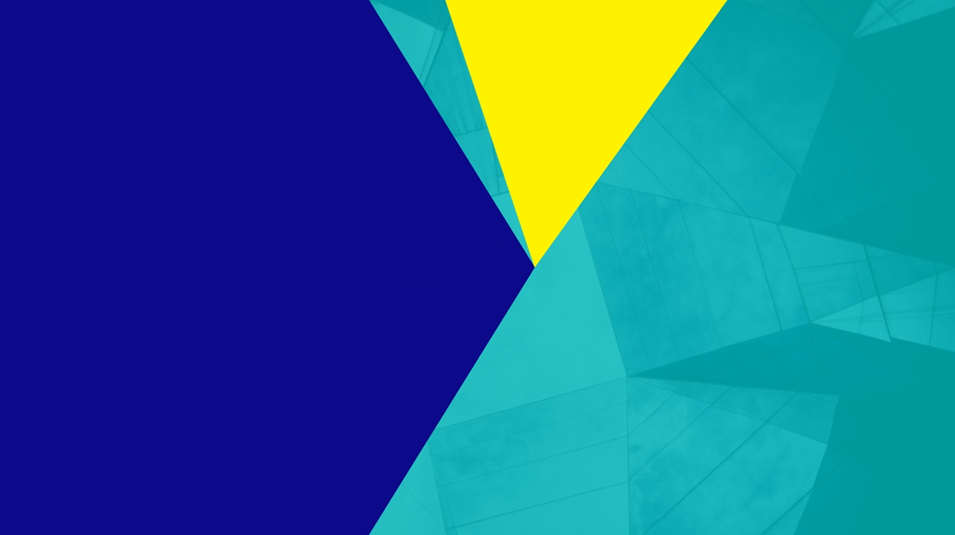 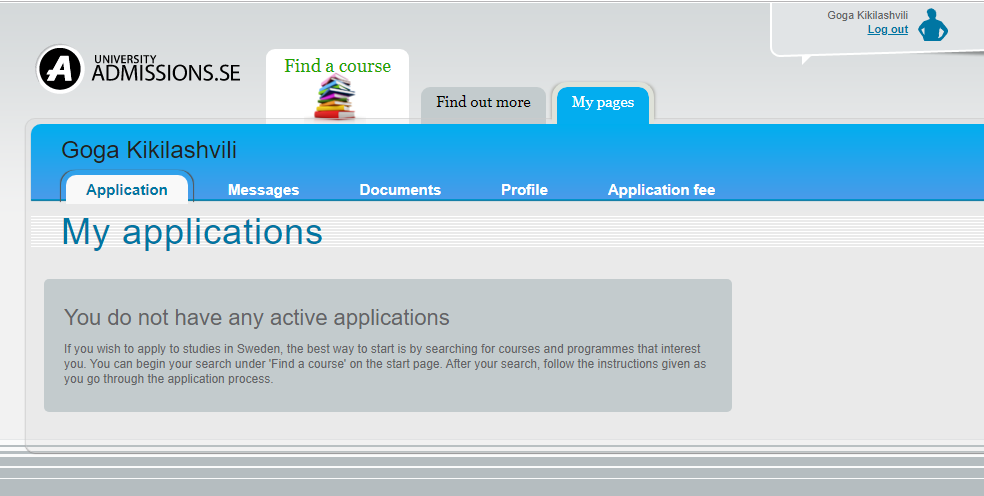 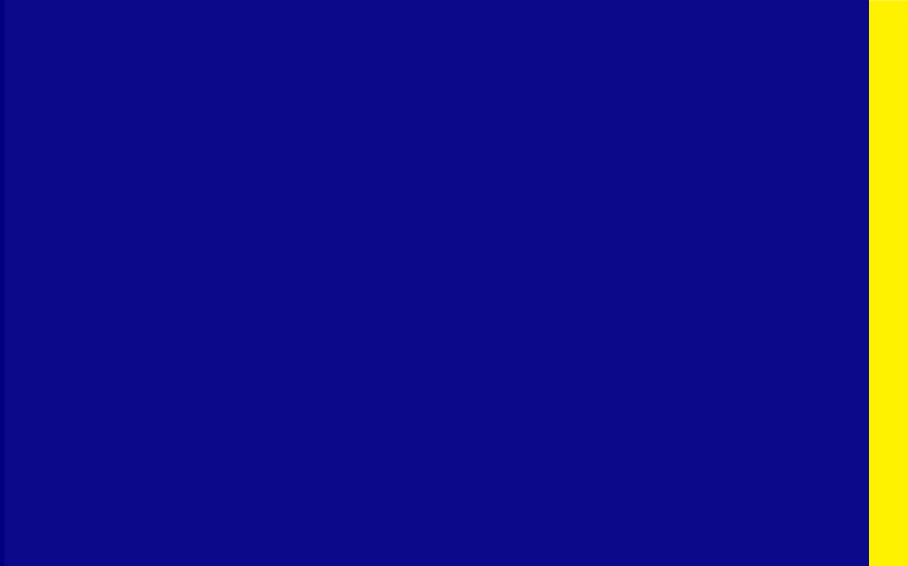 For Additional Information

You may contact 

Sweden Alumni 
Network Georgia 
on Facebook Page 

Since 25 Nov. 2019

Contact 
 https://www.facebook.com/swedenalumninetworkgeorgia/
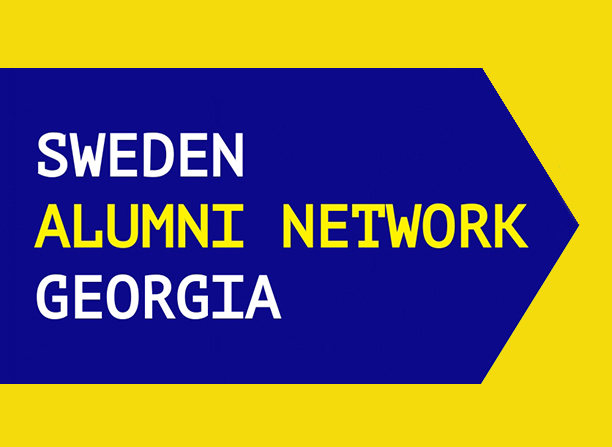 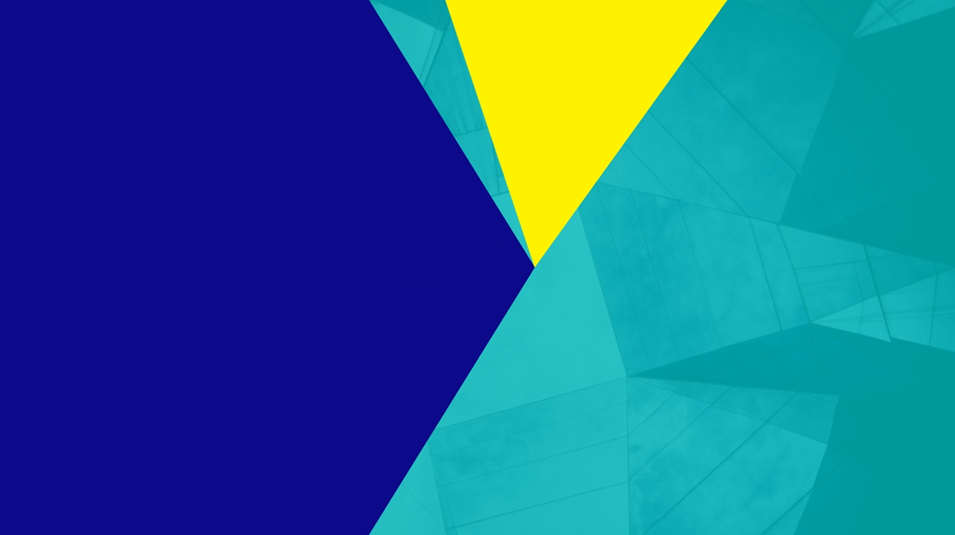 Thank You for attention !
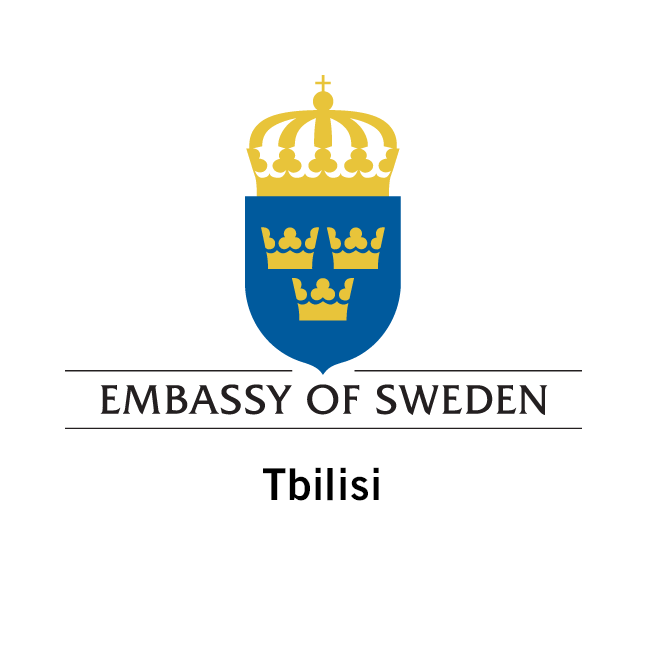